Alphabet
for kids
http://antalpiti.ru
Английский алфавит
с транскрипцией -
гласные и согласные буквы.
http://antalpiti.ru
В английском языке 26 букв:
20 согласных
6 гласных
http://antalpiti.ru
Aa
[eɪ]
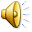 http://antalpiti.ru
Bb
[bi:]
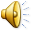 http://antalpiti.ru
Cc
[ci:]
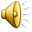 http://antalpiti.ru
Dd
[di:]
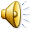 http://antalpiti.ru
Ee
[i:]
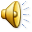 http://antalpiti.ru
Ff
[ef]
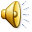 http://antalpiti.ru
Gg
[ʤi:]
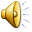 http://antalpiti.ru
Hh
[eɪʧ]
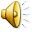 http://antalpiti.ru
Ii
[aɪ]
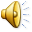 http://antalpiti.ru
Jj
[ʤeɪ]
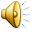 http://antalpiti.ru
Kk
[keɪ]
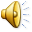 http://antalpiti.ru
Ll
[el]
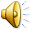 http://antalpiti.ru
Mm
[em]
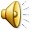 http://antalpiti.ru
Nn
[en]
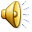 http://antalpiti.ru
Oo
[əu]
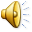 http://antalpiti.ru
Pp
[pi:]
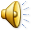 http://antalpiti.ru
Qq
[kju:]
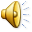 http://antalpiti.ru
Rr
[a:]
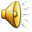 http://antalpiti.ru
Ss
[es]
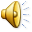 http://antalpiti.ru
Tt
[ti:]
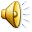 http://antalpiti.ru
Uu
[ju:]
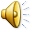 http://antalpiti.ru
Vv
[vi:]
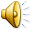 http://antalpiti.ru
Ww
[‘dʌblju:]
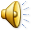 http://antalpiti.ru
Xx
[eks]
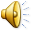 http://antalpiti.ru
Yy
[waɪ]
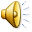 http://antalpiti.ru
Zz
[zed]
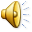 http://antalpiti.ru
abcdefghi
jklmnopqr
stuvwxyz